E-book survey: CJK cases
2012 Committee on Korean Materials CEAL/AAS
Hyokyoung Yi @ U of Washington
“Get high quality insights to make better decisions.”
– Survey Monkey
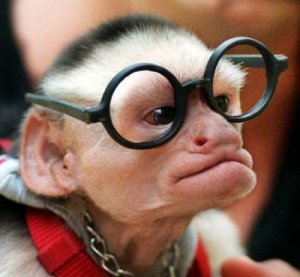 Why survey?
[Speaker Notes: Find out what your customers really want.]
Participant: CJK librarians

Questions: collection size, budget, content provider, pricing models, policy, purpose, contents subject areas, cataloging, challenges and future improvements 

https://catalyst.uw.edu/webq/survey/yongchul/157613
Survey ABC
[Speaker Notes: Learn from our colleagues in Chinese and Japanese studies librarians

Question:
How many e-book titles have you purchased so far? 
Question:
What percent does e-book purchasing make up of total budgets? How much are you willing to increase e-book budget in the near future? 
Question:
Please list some e-book content providers in your subject areas you know. Among them, what e-book content providers do you use and why? 
Question:
What are the pricing models for e-book content providers? (Subscription, Selcting individual title, or Both?) Which pricing model do you prefer? 
Question:
Does your library have an e-book policy? What are the main differences between e-book policy and printed book policy? 
Question:
What are the main reasons for you to purchase e-books over printed books? 
Question:
What subject areas/materials types are more available in e-books, and what subject areas/material types do you purchase? 
Question:
What subject areas/material types do you hope to purchase more in the near future? 
Question:
How do you catalog e-books in your library? 
Question:
Please list top three challenges you are facing with e-books. 
Question:
Any suggestions for future improvement or any other comments on this topic are apperciated.]
1000-8000 titles
5-10%
Apabi & Super Star
Selective title by title
Additional subscription fee
No e-book policy
Easy access, multiple access, full-text searchable, too expensive prints, replacement, user request
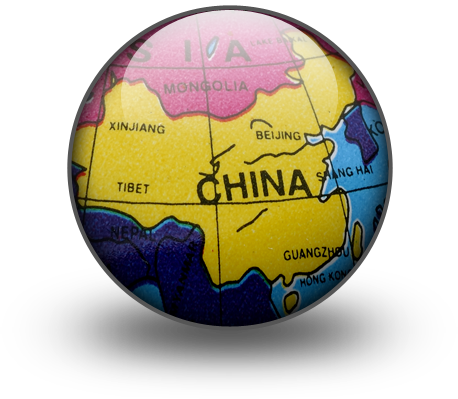 Chinese Case
[Speaker Notes: Survey participants:  U of Michigan, U of Hawaii, U of Washington

Chinese e-books account for most of e-books in the East Asia Libraries in the North America:  still 1000 to up to 8000 titles

Most of Chinese e-books are purchased from Apabi.  SuperStar is cheap while Apabi is expensive.  Apabi with more current titles while Super Star is not.  

They purchase Chinese e-books in the same way as they buy print books.

Sometimes for large set with many individual titles, Chinese vendor sell e-books by volumes.  In addition to one time payment ($4 per volume), a vendor charges annual maintenance fee, which ranges from $500 to $750 per year depending upon the total number of volumes.  ($500 for up to 5000 vols.  $750 from 5000 to 10,000 vols.  

Main reasons to purchase e-books are: easy of access, multiple accesses for high-use titles for some classes, full-text searchable, to replace out of print and fragile books, and too expensive print books, user request.]
All subject areas
MARC records provided by vendor
Problems: Speed of downloading, copyright and perpetual access, unstable URL, bad service, poor quality, lack of full-text searchable function, low usage, users prefer prints
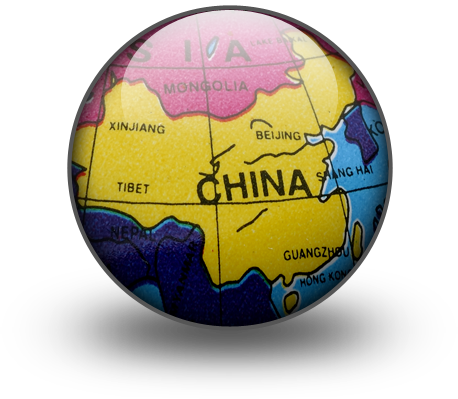 Chinese Case
[Speaker Notes: Chinese e-books account for most of e-books in the East Asia Libraries in the North America:  still 1000 to up to 8000 titles

Most of Chinese e-books are purchased from SuperStar and Apabi.  SuperStar is cheap while Apabi is expensive. 

Sometimes for large set with many individual titles, Chinese vendor sell e-books by volumes.  In addition to one time payment ($4 per volume), a vendor charges annual maintenance fee, which ranges from $500 to $750 per year depending upon the total number of volumes.  ($500 for up to 5000 vols.  $750 from 5000 to 10,000 vols.  

Main reasons to purchase e-books are: easy of access, multiple accesses for high-use titles for some classes, full-text searchable, to replace out of print and fragile books, and too expensive print books, user request.

Chinese: 
E-book Contents are more widely available in all subject areas including current and old titles.  
Issues are mostly on poor quality, unstable url, bad service, lack of full-text searchable function, speed of downloading, etc.]
E-books from Japan Knowledge
Budget conscious
NetLibrary by Kinokuniya via EBSCO
No e-book policy
Price, user/curriculum need, filling the gap in print format, 24/7 access, reliable accessibility
Japanese Case
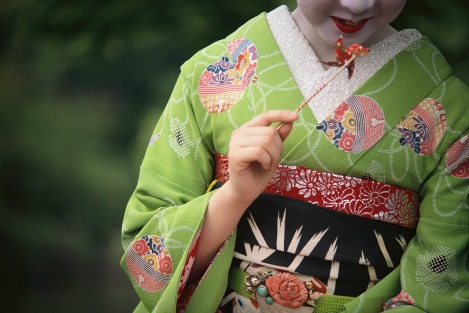 [Speaker Notes: 6 participants:  Princeton, U of Hawaii, USC, Harvard, Michigan, U of Washington 

Five of six survey participants said they are not buying any e-books except ones included in the Japan Knowledge.  (a few to some hundreds titles)
No plan for future purchase or they see no immediate e-book increase in e-book budget in the future either. 

As for pricing model, NetLibrary charges “title by title.”  Japan Knowledge by NetAdvance charge by groups of content for annual subscription.  Japan is still developing in the field compared to US, China and Korea.]
Reference materials, classical texts
Social sciences, pop culture, primary sources
Catalog as a book
Price, budget, uneven pricing model or lack of business model, content variety
Japanese Case
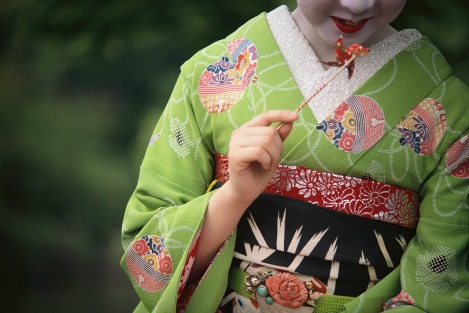 [Speaker Notes: Classic texts and reference books are more available in e-books.]
None to several hundred titles
Current 0-3% to increase conservatively
KSI, Nurimedia, Kyobo
Selecting individual titles
No e-book policy
Easy & multiple access, increase in user demand, shelf spacing, preservation issue
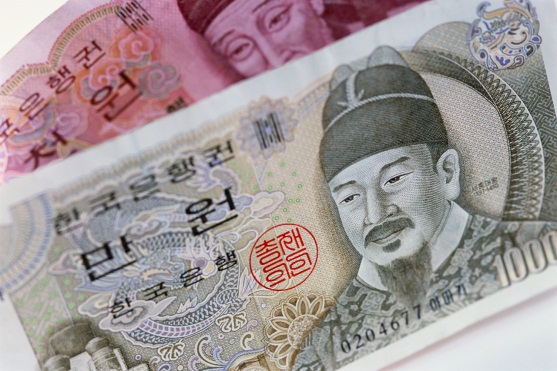 Korean Case
[Speaker Notes: 11 participants: Stanford, Harvard, U of Chicago, Cornell, U of Toronto, Princeton, Duke, U of Hawaii, U of Michigan, Monash U, Columbia U 

700 e-books in Stanford

KSI is the main vendor for two reasons: subscription for e-Korean studies database and e-book comes with print 

Due to the lack of variety in academic contents in current e-books, librarians prefer selecting individual titles to purchase with one-time payment and perpetual access (no subscription fee, please), not planning to subscribe to any e-book databases unless the titles are carefully selected for Korean studies.]
Lack of appropriate titles, more found in literature but need more of academic/scholarly titles in all subject areas
Linked with print book or a separate catalog for e-books
Contents, price, special viewer requirement, unavailability of MARC records from vendors, technical issues of download/print/copy
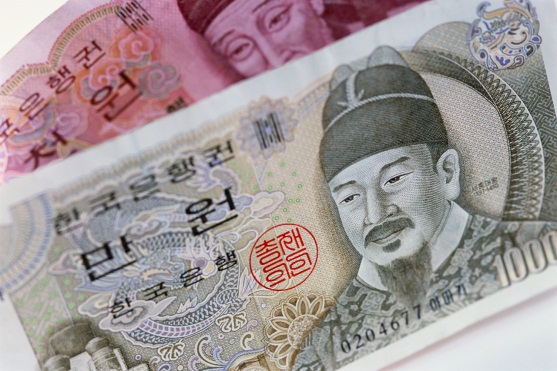 Korean Case
We are at the early stage.
Conservatively buying 
Increase in demand
No existing e-book policy
Prefer selecting individual titles
More scholarly and current titles in diverse subject areas
Concerned about technical issues 
Cataloging e-books is a big challenge.
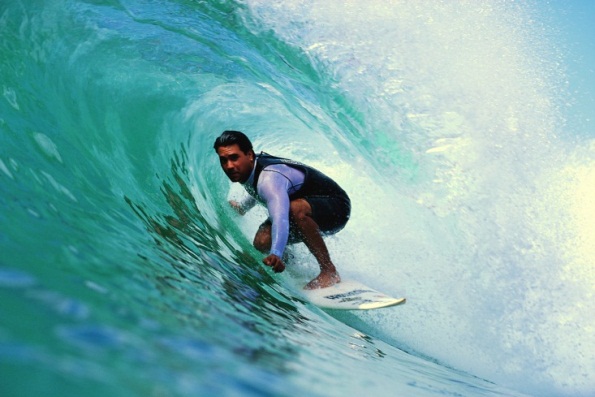 Insights
[Speaker Notes: CJK all:
Conservatively buying:  budget conscious, usability unsure (actual usage by faculty and students), to replace gaps in print collection or faculty request for curricular needs, 
They all like e-books for easy access by multiple users:  Although they are very cautious in their buying, they are all willing to increase their budget to buy more.
No existing e-book policy
Prefer selecting individual title with one-time payment (don’t like package deal unless all titles are of their interests)
Wish to see more scholarly & current titles in e-books
They don’t like provider’s specific viewer requirement. 
Concerned about e-book cataloging : numbers are many from databases, insufficient manpower to catalog all, discovery and accessiblity issue.]
Be ready for e-book wave
Secure budget
Be selective in contents 
Patron-driven selection 
Carefully negotiate price and license models
Think multi-institutional trends in collection development
Increased use of mobile devices 
Educate yourself and providers
Conclusions
[Speaker Notes: Patron-driven selection: no worry about usage, budget conscious model,]